A core Course on Modeling
Introduction to Modeling
0LAB0 0LBB0 0LCB0 0LDB0
c.w.a.m.v.overveld@tue.nl
v.a.j.borghuis@tue.nl 

S.6
Possible purposes:
abstract
unify
analyse
explore
decide
optimize
verify
communicate
explain
train
predict (1)
predict(2)
compress
control
specify
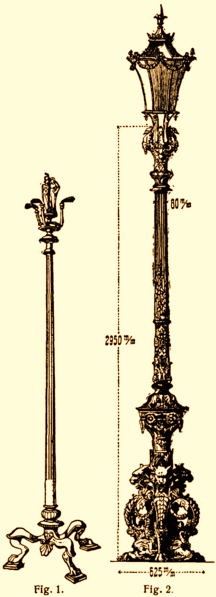 formulate
purpose
define
choose
relations
identify
entities
conceptualize
formalize
relations
obtain
values
formalize
obtain
result
operate
model
execute
interpret
result
present
result
conclude
2
http://commons.wikimedia.org/wiki/File:L-Kandelaber.png
[Speaker Notes: The panel suggests purposes, both by exercising with the 3 questions and by mentioning possible goals of the model. Watch the video a second time, and try to find out which questions the kwik kwek and kwek ask, which goals they suggest, and whether or not these are consistent.
After having do that, I ask you to press the pauze-button on this video and try to answer for yourself what, in the case of streetlamps, the purposes from the given list would mean.]
Possible purposes:
abstract
unify
analyse
explore
decide
optimize
verify
communicate
explain
train
predict (1)
predict(2)
compress
control
specify
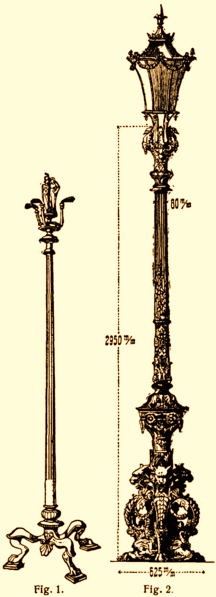 formulate
purpose
define
choose
relations
identify
entities
conceptualize
formalize
relations
obtain
values
formalize
obtain
result
operate
model
execute
interpret
result
present
result
conclude
QUIZ
For each of these purposes, think of a plausible example in the case of street illumination.
3
http://commons.wikimedia.org/wiki/File:L-Kandelaber.png
[Speaker Notes: The panel suggests purposes, both by exercising with the 3 questions and by mentioning possible goals of the model. Watch the video a second time, and try to find out which questions that kwik kwek and kwek ask, which goals they suggest, and whether or not these are consistent.
After having do that, I ask you to press the pauze-button on this video and try to answer for yourself what, in the case of streetlamps, the purposes from the given list would mean.]
abstract: ‘ignoring the dimensions of the lamp compared to the height, what difference does that make for the light distribution?’ 

unify: ‘does the light distribution in the street behave in a similar way as, e.g., a temperature distribution in a rod?’

analyse: ‘how do the locations of maximal and minimal light depend on the height and the distance between lamps?’

explore: ‘how can we place street lamps (both sides, zigzag, centre of the street, ...)?’
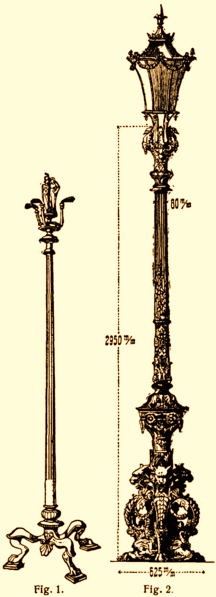 formulate
purpose
define
choose
relations
identify
entities
conceptualize
formalize
relations
obtain
values
formalize
obtain
result
operate
model
execute
interpret
result
present
result
conclude
4
http://commons.wikimedia.org/wiki/File:L-Kandelaber.png
decide: ‘Shall we use LED or gas discharge?’

optimize: ‘what is the best height – distance ratio?’

verify: ‘is adaptive illumination possible?’

communicate: ‘how to inform the interested public about the new adaptive illumination system?’

explain: ‘why do most lamps fail during weekends?’

train: ‘how to instruct personel to keep the lamps in best shape?’
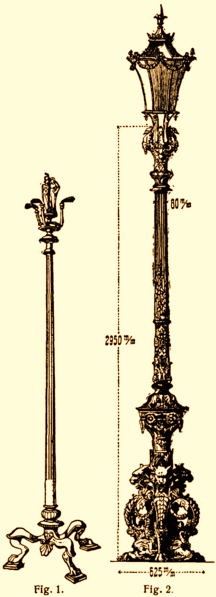 formulate
purpose
define
choose
relations
identify
entities
conceptualize
formalize
relations
obtain
values
formalize
obtain
result
operate
model
execute
interpret
result
present
result
conclude
5
http://commons.wikimedia.org/wiki/File:L-Kandelaber.png
predict (1): ‘what are the energy costs for a given street illumination scheme over the next year?’

predict (2): ‘what are the savings in case we would implement adaptive illumination?’

compress: ‘what are the trends in energy consumption over the previous 20 years?’

control: ‘how should a control algorithm switch on and off the street lamps in dependency of the traffic?’

specify: ‘can we make a electric circuit for wiring the street lamps?’
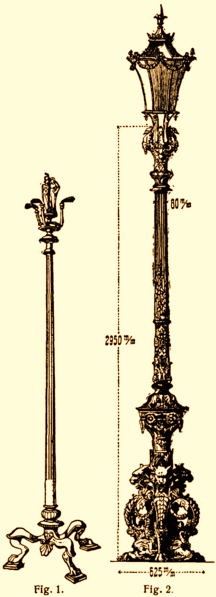 formulate
purpose
define
choose
relations
identify
entities
conceptualize
formalize
relations
obtain
values
formalize
obtain
result
operate
model
execute
interpret
result
present
result
conclude
6
http://commons.wikimedia.org/wiki/File:L-Kandelaber.png
[Speaker Notes: No we go back to the scene; let us try to find out the purpose for the street lamp model. 
1. who are the stakeholders (answer: road owner and the drivers – namely: the road owner has to pay for the energy; the drivers because of visibility conditions)
2. what are the answers to The Three Questions: ‘yes’ (we expect that we will have something to choose); ‘yes’ (we expect thaqt our model is going to produce numbers representing the energy costs and visibility conditions); and ‘value’ because we aim to achive an improvement in terms of energy use and safety.
3 Therefore we conclude that the purpose of our model is going to be to optimize … something. Later we will see what exactly is to be optimized.]